10
如何传递概念
书本介绍：
A Great Guide by Richard Borden in 1935 • 适合任何写作与演说

Based on the reprint of the same title (Fairfield, NJ: The Economics Press, 1935)
Dr. Rick Griffith • 博士 • 新加坡神学院 • BibleStudyDownloads.org
多数讲员很没劲…
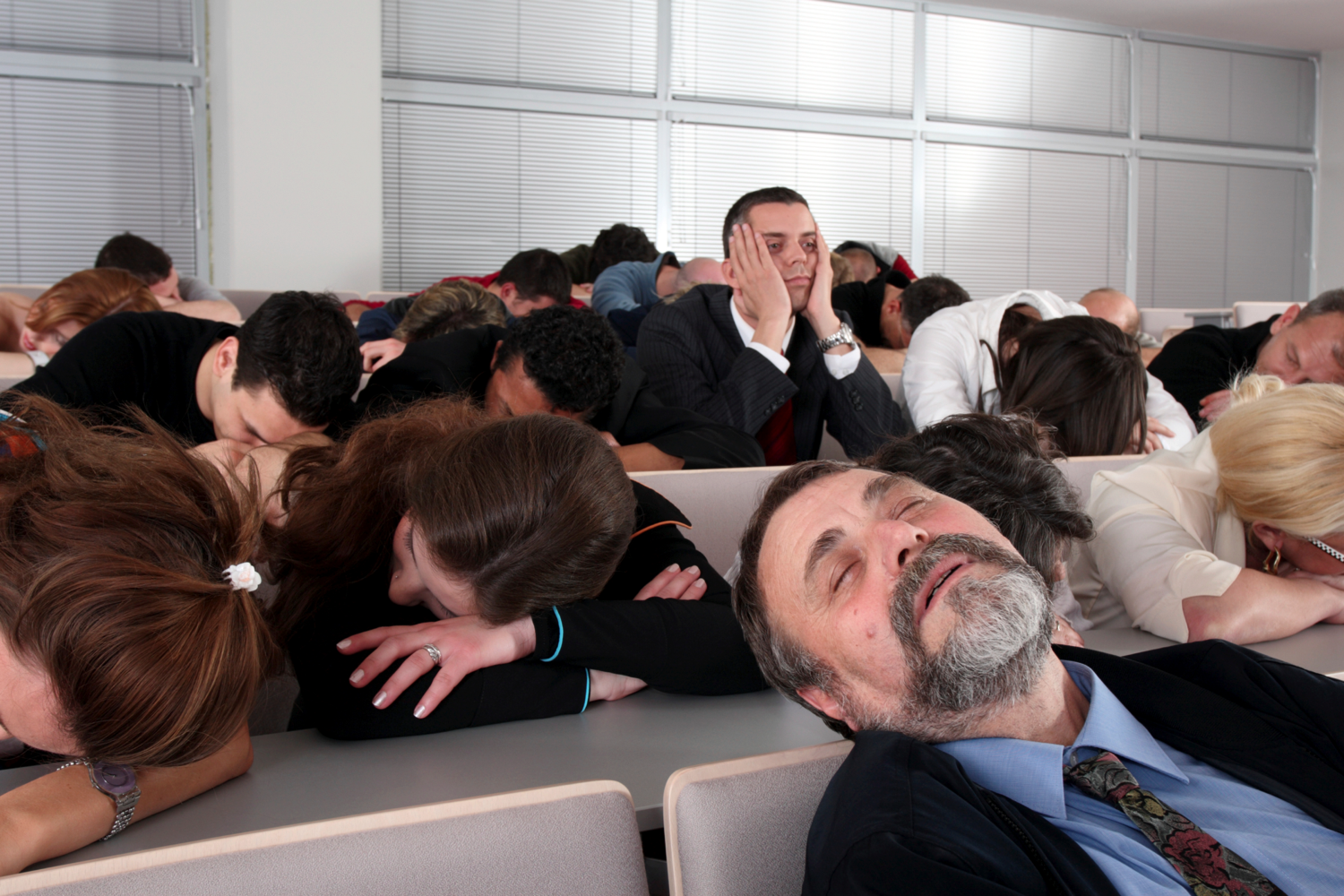 如何使人们聆听我们呢?
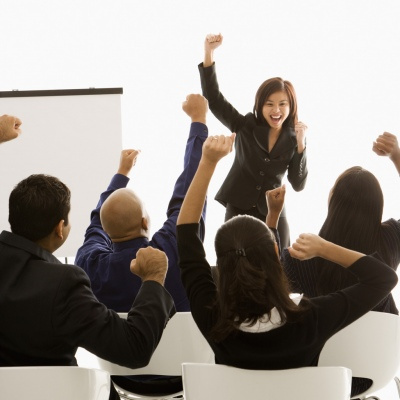 25
真实
有趣味性
讲道的四个目标…
清晰
相关性
Borden的大意
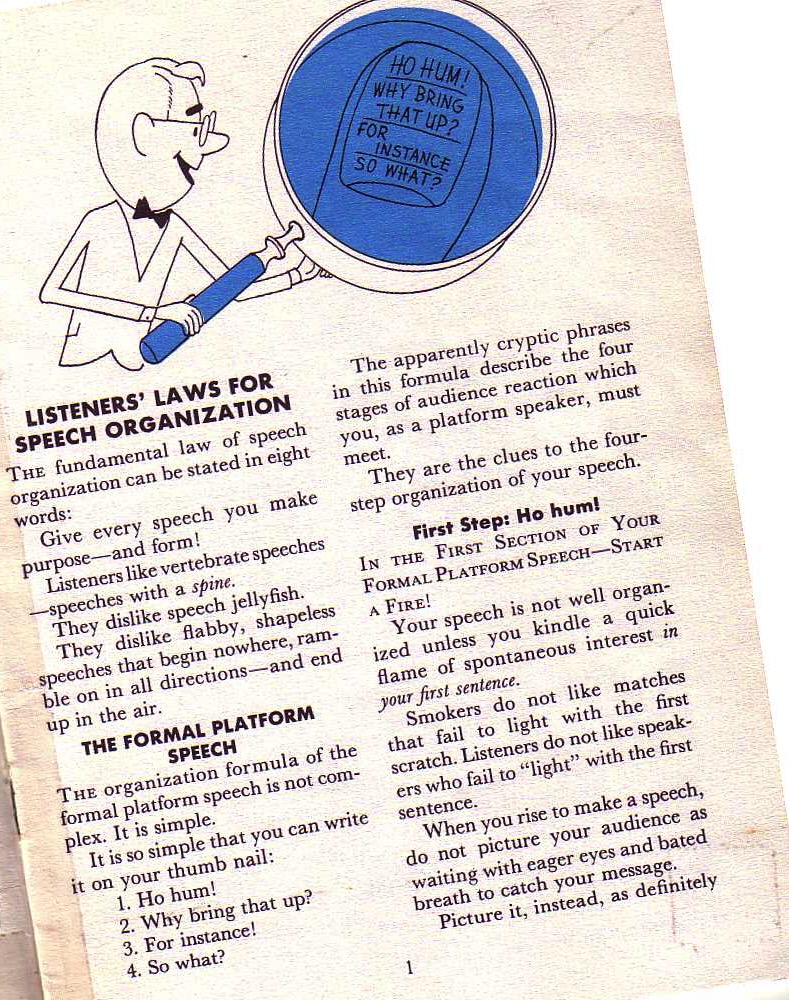 演说的基本法则可以归纳为十字真言:
给每项演说
 目的与格式
10-11
Richard Borden, How to Communicate Ideas, 1
正规演说的组织
11a
改编自 Richard Borden, How to Communicate Ideas, 1
11a
真实:内容 法则
有趣味性:浩哼!
打个比方!
Borden的步骤:演说要回答的问题…
相关性
清晰:措辞 法则
为什么提出来?
那又如何?
编自 Richard Borden, How to Communicate Ideas, 1
你应该说些什麽?
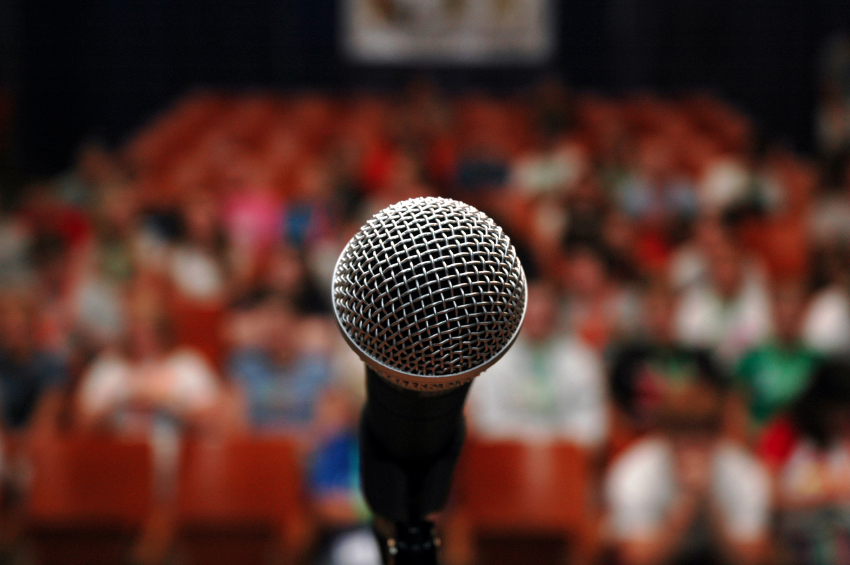 (内容)
11a
听众的法则 － 内容
听众会喜欢的演说内容 “比如”…
以故事形式
与名人有关
给历史的一页赋予生命 
以充满色彩的类比为基础
戏剧化重要的统计数据
与投影契合
Richard Borden, How to Communicate Ideas, 10-14
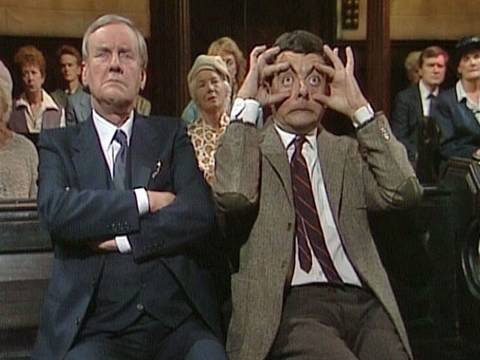 你怎样述说讲文呢?
(传递)
听众的法则 － 措辞
11a
你演说的用字应该是…
没有上蜡 (避免不必要的用字)
绝对正确的文法 (用短句和好的文法)
口语化
具体
生动
清晰
Richard Borden, How to Communicate Ideas, 15-20
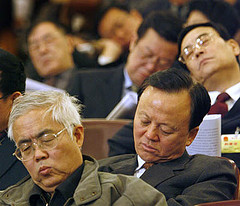 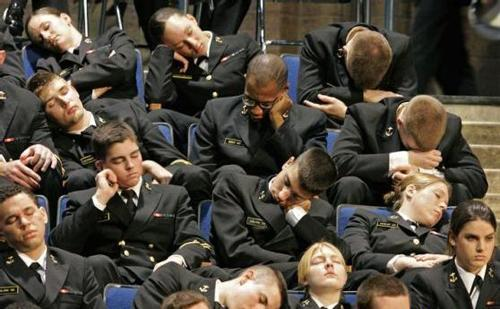 13
免费获得该讲解!
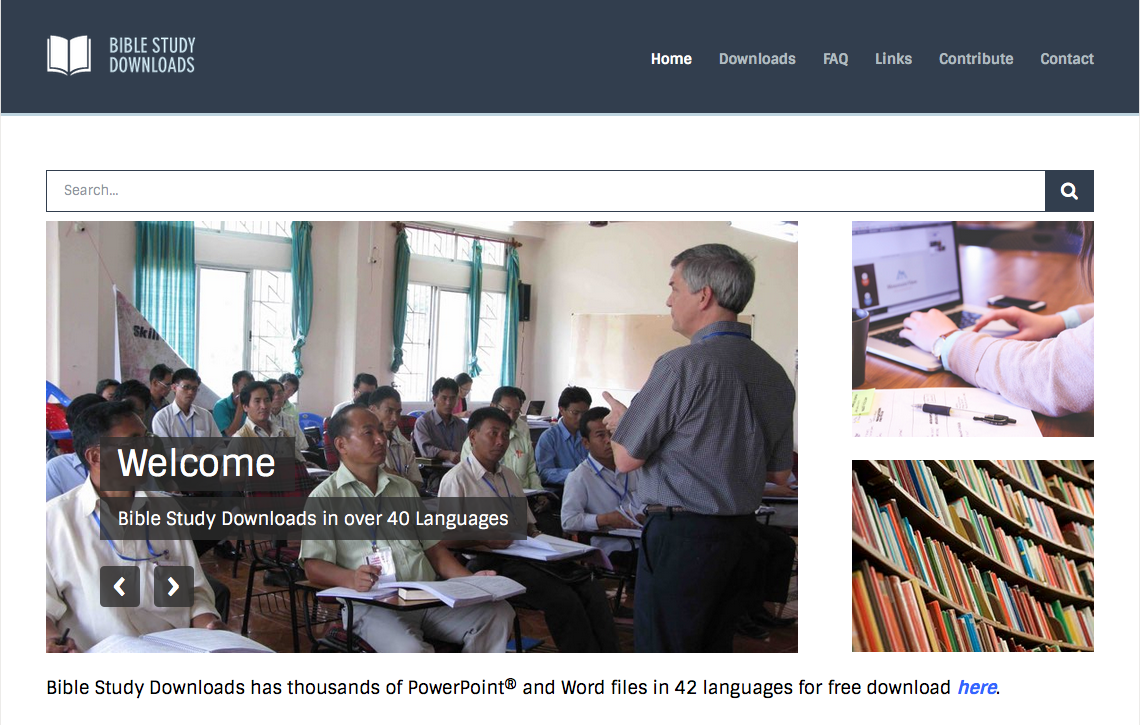 圣经学习下载
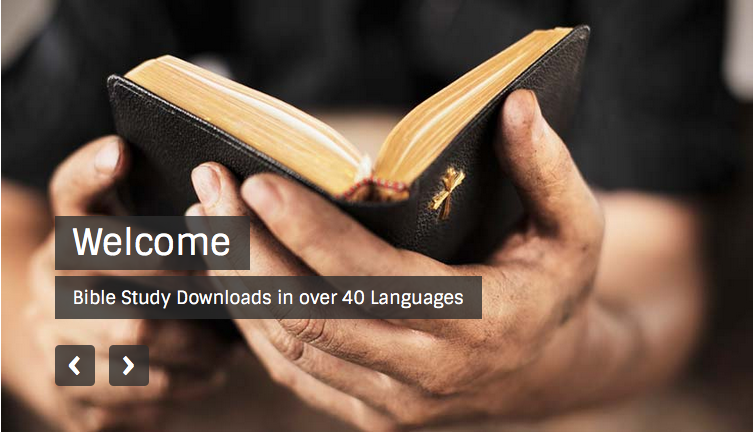 讲道链接地址 BibleStudyDownloads.org
[Speaker Notes: The explanation for free!
Preaching/Homiletics link address]